Реализация проекта «Школа Министерства просвещения Российской Федерации»
Учитель математики и информатики ГБОУ СОШ «ОЦ» пос. Поляков
Шидловская Елена Алексеевна.
«Школа Министерства просвещения Российской Федерации»
"Концепция «Школа Министерства просвещения Российской Федерации» (далее – Концепция, «Школа Минпросвещения России») является механизмом реализации базового принципа системы российского образования, сформулированного Президентом Российской Федерации В.В.Путиным: «справедливость, то есть доступность качественного образования для каждого ребенка в соответствии с его интересами и способностями, причем независимо оттого, где он живет –в городе или деревне, в Москве или любом другом регионе страны, независимо от того, где учится –в государственной школе или частной, и, конечно, независимо от социального статуса и доходов родителей»
 (заседание президиума Государственного Совета по вопросу о задачах субъектов Российской
Федерации в сфере общего образования 25 августа 2021 г.).
«Школа Министерства просвещения Российской Федерации»
Главная цель проекта
 «Школа Министерства просвещения России» – создание равных условий для реализации идеологии единого образовательного пространства для каждого школьника независимо от социальных и экономических факторов, его места проживания, достатка семьи, укомплектованности образовательной организации, её материальной обеспеченности.
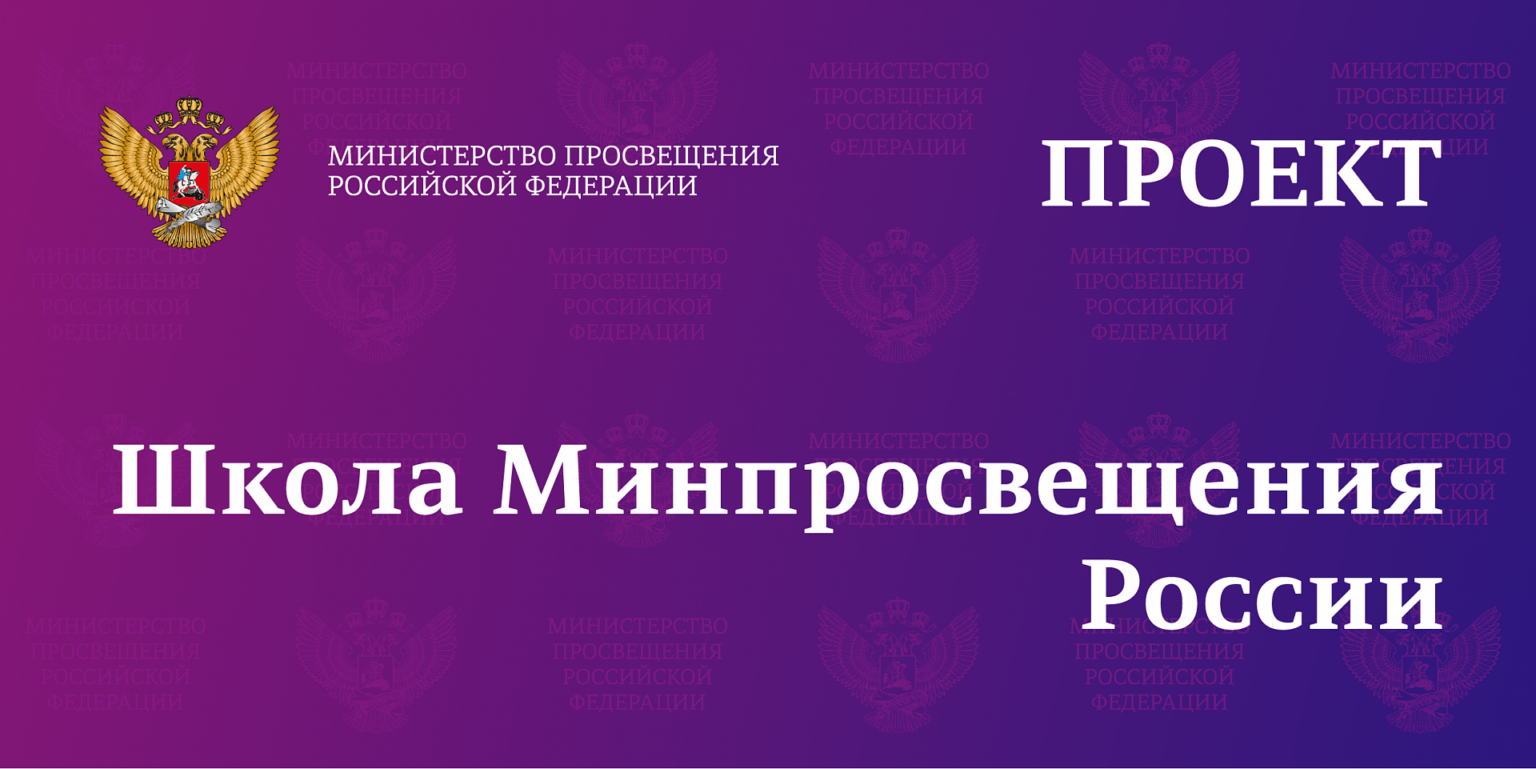 «Школа Министерства просвещения Российской Федерации»
В Концепции реализованы приоритетные направления
 современной стратегии развития российского образования
Формирование единого образовательного пространства, обеспечивающего качественное доступное общее образование во всех регионах страны для каждого ребенка в соответствии с его потребностями и интересами независимо от социальных и экономических факторов (достаток семьи, особенности здоровья, укомплектованность образовательной организации и её материальная обеспеченность и др.
Укрепление единой воспитывающей среды, ориентированной на формирование патриотизма, российской гражданской идентичности, духовно-нравственной культуры на основе российских традиционных духовных и культурных ценностей
Обеспечение глобальной конкурентоспособности российского образования, вхождение Российской Федерации в число десяти ведущих стран мира по качеству общего образования
«Школа Министерства просвещения Российской Федерации»
Новые требования к качеству общего образования 
актуализировали ряд профессиональных и социальных проблем:
- увеличение непедагогической нагрузки учителей, 
- привлечение репетиторов для достижения высоких образовательных результатов,
- неоднородность подходов к организации образовательной среды, 
- разный уровень профессиональной компетентности учителей, 
- разнообразие программного и учебно-методического обеспечения, 
- дефицит отдельных групп педагогических кадров(логопед, дефектолог, психолог и др.), 
- трудности с личностным и профессиональным самоопределением детей, 
- замещение традиционного общения сетевым, интернет-зависимость, кибербуллинг, 
- неоднородность условий семейного воспитания;
-  низкая мотивация к обучению, самообразованию, саморазвитию; 
-рост случаев социально-опасного поведения;
- неоднородность организации досуга во внеурочное время; 
- рост числа обучающихся с ОВЗ, с инвалидностью; 
- рост числа обучающихся с неродным русским языком; 
- проблемы с организацией питания.
Школа Министерства просвещения Российской Федерации»
Отраслевые вызовы
Неоднородность уровня профессиональной компетенции учителей (следствие – привлечение репетиторов)
Дефицит специалистов нужной квалификации (учителя, логопеды, социальные педагоги, медсестры и др.)
Неоднородность подходов к организации образовательной среды, организация досуга во внеурочное время (ресурсное обеспечение)
Избыточная вариативность учебников и учебных программ, которая не приводит к улучшению качества образования
Рас синхронизация опорных точек для воспитания граждан России, отсутствие единого детско-юношеского движения
Неоднородность обратной связи с семьей, родителями
Неприятие общественностью принципа «школа – образовательные услуги»
Ключевые вызовы
Изменение стратегических приоритетов
Отказ от болонской системы
Социальное неравенство
Неоднородность инфраструктуры общего образования (ресурсное обеспечение)
Рост числа обучающихся с неродным русским языком
Замещение традиционного общения сетевым, интернет зависимость, кибербуллинг
Учащение случаев девиантного поведения в новых формах
Отсутствие базовой идеологии, влияющей на формирование гражданской идентичности молодежи
«Школа Министерства просвещения Российской Федерации»
Целью Концепции
является системное описание ключевых характеристик и параметров эталонной модели школы, обеспечивающих оптимальные (необходимые и достаточные) качественные условия 
обучения и воспитания каждого школьника 
в современных социально-экономических и геополитических реалиях для формирования и воплощения идеологии 
«единого образовательного пространства».
«Школа Министерства просвещения Российской Федерации»
Задачи Концепции:
1. Определение единых магистральных направлений деятельности школ, формирующих единое образовательное пространство.
2. Формирование эталонной модели школы будущего с выделением единых критериев и активностей (учитывающих в том числе этнокультурные особенности) ее функционирования, обеспечивающей доступность качественного образования и предоставляющей равные возможности для всех обучающихся.
3. Формирование механизмов синхронизации и взаимодействия образовательных и учебных процессов (рабочие учебные программы, учебное расписание занятий, оценочные процедуры результатов обучения, линейка учебников, показателей деятельности) в существующей системе школьного образования, нормативных и методических документов, создание мотивирующих инструментов саморазвития и роста общеобразовательных организаций.
«Школа Министерства просвещения Российской Федерации»
Задачи Концепции:
4. Закрепление статуса учителя как основополагающего элемента в системе качественного российского образования и становления российской гражданственности подрастающего поколения.
5. Формирование механизмов вовлечения и поддержки семьи в процесс социализации, выбора жизненного пути, формирования мировоззрения и субъективного благополучия ребёнка.
6. Формирование личностных результатов, обучающихся на основе развития их самосознания, самоопределения, смысл образования и морально-этической ориентации.
7. Закрепление всеобщей ответственности за качественное отечественное образование подрастающего поколения страны (родители, государство, профессиональные и бизнес-сообщества, средства массовой информации, общественные объединения, местные территориальные сообщества).
«Школа Министерства просвещения Российской Федерации»
Реализация модели «Школы Минпросвещения России» является механизмом формирования единого образовательного пространства через создание единой  информационной системы, координацию финансов, прав, нормативных и содержательных основ, выработку единых правил приема в учебные заведения, преемственность содержания образования, условий продолжения или получения образования при переезде из одной территории страны в другую (смена школы, города, региона проживания), сохранение единства народов, российского сознания и духовной близости, государственного языка и родных языков и др.
Школа Минпросвещения России» – эталонная модель общенациональной школы будущего, соответствующей единым требованиям к образовательной среде, школьному климату, организации образовательной, просветительской, воспитательной деятельности, достигающей определенных результатов и показателей деятельности, которые измеряются едиными общенациональными процедурами.
«Школа Министерства просвещения Российской Федерации»
Основные принципы формирования и деятельности «Школы Минпросвещения России»:
- обеспечение доступности качественного образования и равных возможностей для всех обучающихся,
- сохранение здоровья и обеспечение безопасности обучающихся
- непрерывное совершенствование качества образования
- развитие обучающихся (интеллект, талант, личность)
- социализация и выбор жизненного пути обучающихся (мировоззрение, традиции, профессия)
- поддержка учительства (инвестиции в педагогов, постоянное профессиональное развитие на основе адресного методического сопровождения)
- участие каждого в создании комфортного и безопасного школьного климата (детско-взрослая общность, положительные эмоции, доверие и уважение, школьные традиции)
- конструирование современной мотивирующей образовательной среды (амбициозные задачи для каждого ученика по принципу: обучение, опыт, демонстрация)
Школа Министерства просвещения Российской Федерации»
Каждый уровень характеризуется определенным набором значений показателей по каждому критерию.
Уровни освоения модели «Школы Минпросвещения России»
Средний:
 представляет собой расширенный комплекс условий, позволяющий обеспечить освоение обучающимися навыков и умений, повысить их мотивацию к обучению и вовлеченность в образовательный процесс.
Базовый
 (минимально достаточный):  включает в себя необходимый минимум пакетных решений для обеспечения качественного образовательного процесса в образовательной организации.
Высокий (полный, эталонный): 
включает в себя все доступные инструменты для реализации всех успешных практик системы образования Российской Федерации.
«Школа Министерства просвещения Российской Федерации»
В соответствии с представленной концепцией в развитии единого образовательного пространства выделяются пять магистральных направлений, в центре которых стоит ученик:
Профориентация
Знание
 (качество и объективность)
Воспитание
Здоровье
Творчество
Эти направления дополняются ещё тремя составляющими:
Учитель
Школьный климат
Образовательная среда
«Школа Министерства просвещения Российской Федерации»
Критерии единого образовательного пространства
Магистральное
 направление
Единые примерные рабочие программы, единое календарно-тематическое планирование.
Единые подходы к составлению расписания уроков.
Объективная внутришкольная система оценивания (в том числе ВПР). 
Единые рекомендации по контрольным работам и домашним заданиям.
Единая линейка учебников.
Примерные углубленные программы (с 7 класса).
Внеурочная деятельность (10 часов рекомендованных курсов).
Проектная и исследовательская деятельность.
Сетевая форма обучения.
Наставничество (поддержка молодых учителей).
Современный модульный курс «Технологии» - платформа технологического образования, кластер формирования метапредметных результатов образования.
Методическая служба.
План мероприятий по развитию инклюзивного образования
Знание: 
качество
 и объективность
Реализация учебно-исследовательской и проектной деятельности (критический показатель)
Проектная деятельность в рамка внеурочной деятельности  по развитию функциональной грамотности.
ВЫСОКИЙ УРОВЕНЬ УЧЕБНОЙ МОТИВАЦИИ
ВОЗМОЖНЫЕ ПРОБЛЕМЫ:
не завершение работы,
плагиат (использование чужой работы).
НИЗКИЙ УРОВЕНЬ УЧЕБНОЙ МОТИВАЦИИ
ИНДИВИДУАЛЬНЫЙ ПРОЕТ
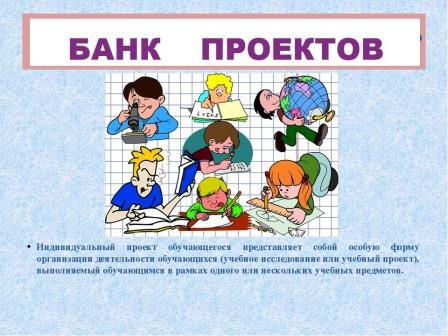 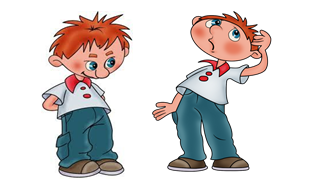 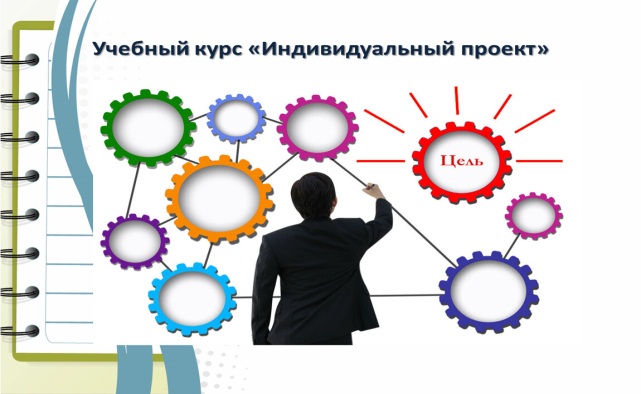 ВЫПОЛНЕНИЕ ПРОЕКТА В РАМКАХ ЕДИНОЙ ТЕМЫ
ПРИМЕРЫ ЕДИНЫХ ТЕМ:
«МОЙ ОПТИМАЛЬНЫЙ РЕМОНТ»
«КАК НАКОПИТЬ НА ПОКУПКУ МЕЧТЫ»

ДОСТОИНСТВА:
Процесс работы структурирован по этапам, что позволяет дозировать объем работ.
Взаимообучение между школьниками.
Гарантированное получение результата.
Сохранение уникальности работы.
ОЖИДАЕМЫЙ РЕЗУЛЬТАТ:
достижение цели работы,
презентация результатов работы.
ВЫБОР УНИКАЛЬНОЙ ТЕМЫ ПРОЕКТА
ПОДХОДЫ К ОРГАНИЗАЦИИ РАБОТЫ
Система сопровождения исследовательской деятельности
ОБУЧАЮЩИЙСЯ
Научный руководитель
Научный руководитель
ИЛИ
ОБУЧАЮЩИЙСЯ
Научный консультант
РАБОТА НАД ПРОЕКТОМ
Областной конкурс «Взлет»
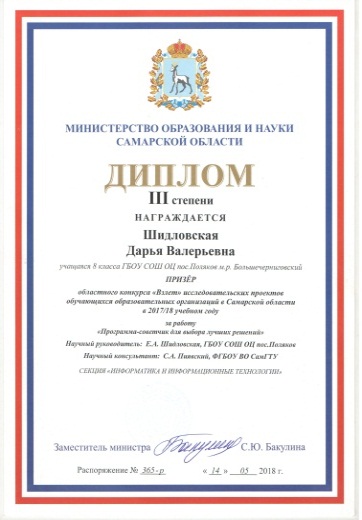 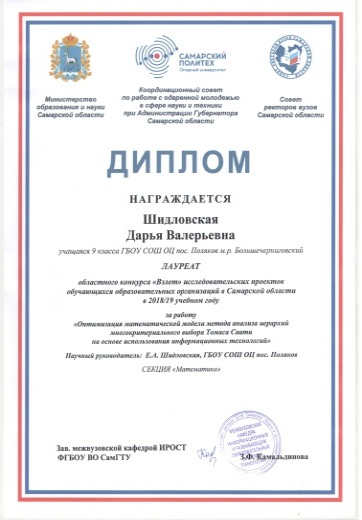 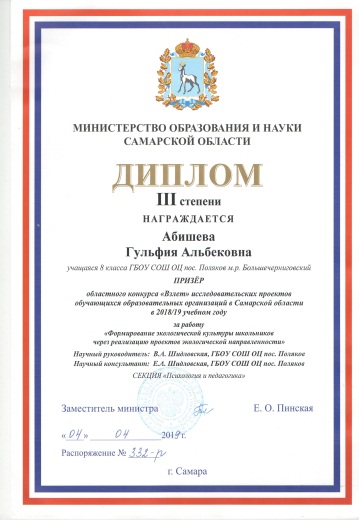 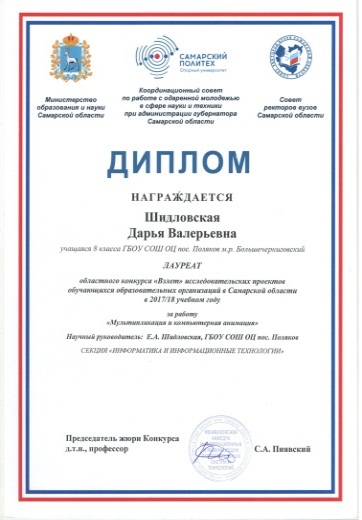 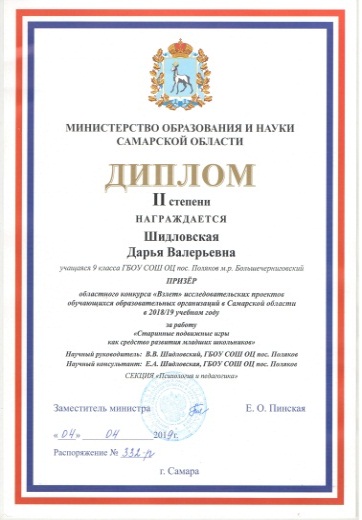 Модуль «мир исследований»
Международные и всероссийские очные конференции
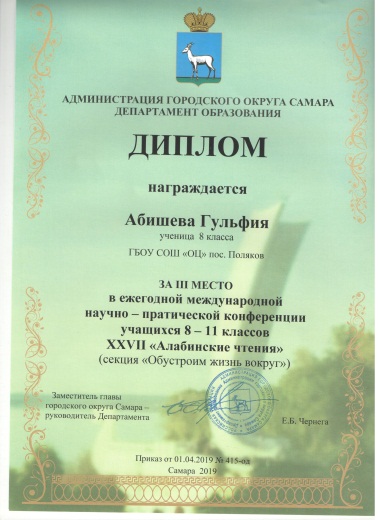 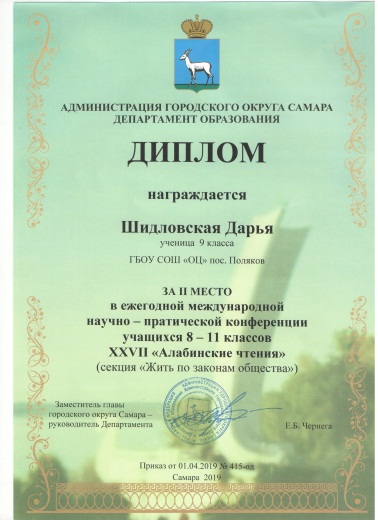 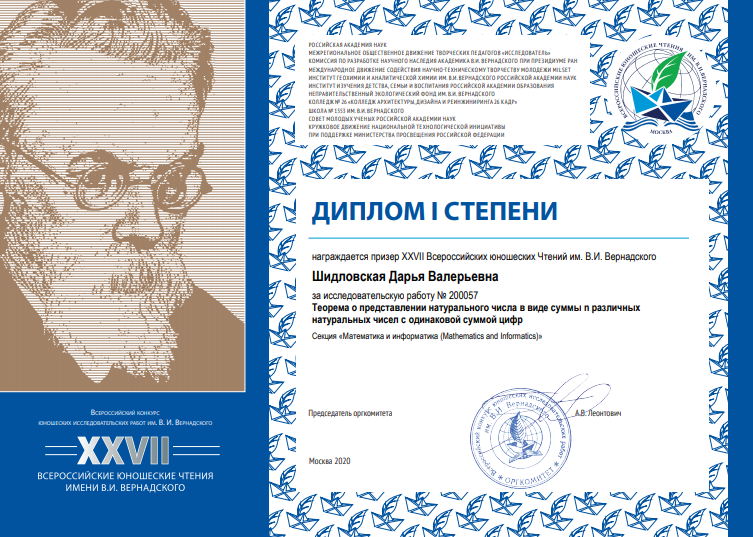 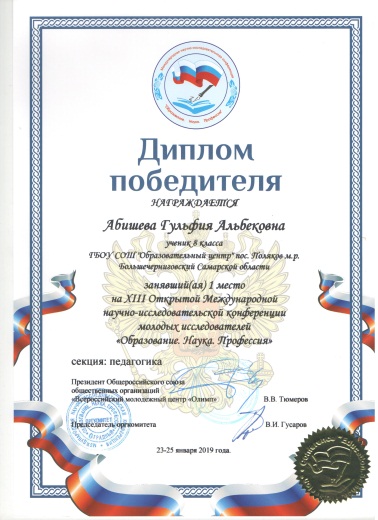 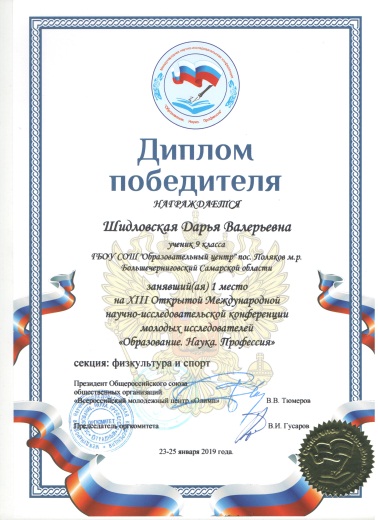 Отсутствие выпускников 11 класса, получивших медаль За особые успехи в учении, которые набрали по одному из предметов ПО ВЫБОРУ на ЕГЭ менее 70 баллов
Количество обучающихся – медалистов – 2 человека (100% от общего числа выпускников).
Количество обучающихся – медалистов – 1 человек (33% от общего числа выпускников).